SRPSKI  JEZIK
Obaveštajna  rečenica je kad nekog nešto obaveštavamo.
Na primer: Danas mi je rođendan.

Upitna rečenica je kad nekog nešto pitamo.
Na primer: Da li mi je danas rođendan?

Uzvična rečenica je kad glasno iskazujemo: naredbe, tuge, ljutnje, strah, bes, sreću, zabrane...
Na primer: Jupi, danas mi je rođendan!
REČENICE
OBAVEŠTAJNE UPITNE I UZVIČNE
Na kraju obaveštajne rečenice stavljamo tačku, na kraju upitne upitnik a na kraju uzvične uzvičnik.

U upitnim rečenicama rečcu LI pišemo odvojeno od reči ispred nje.
Primer: Jesi li?  i  Da li?
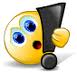 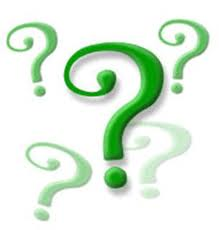 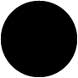 Potvrdne rečenice su kad tvrdimo da nešto jeste, da se nešto desilo ili se dešava.
Na primer: Dao sam gol!

Odrične rečenice su kad nešto odričemo.
Na primer: Nisam dao gol!
POTVRDNE I 
ODRIČNE REČENICE
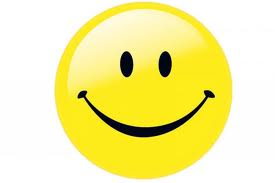 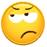 Subjekat je vršilac radnje. Dobijamo ga na pitanje ko ili šta?



Predikat govori šta radi subjekat. Dobija se na pitanje šta radi?
GLAVNI DELOVI REČENICE
SUBJEKAT
PREDIKAT
Upravni govor je tačno navođenje tuđih reči.
Upravni govor se sastoji od piščevih reči i upravnog govora.
Upravni govor ima tri modela:
1. PIŠČEVE REČI, UPRAVNI GOVOR  
2. UPRAVNI GOVOR, PIŠČEVE REČI
3. UPRAVNI GOVOR, PIŠČEVE REČI, UPRAVNI GOVOR
UPRAVNI GOVOR
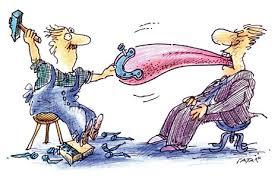 IMENICE
Imenice su reči u kojima imenujemo: bića, predmete i pojave.

Zajedničke imenice označavaju zajedničko ime za više predmeta ili bića sa istim osobinama. Pišu se malim početnim slovom. 

Vlastite imenice označavaju vlastita imena: ljudi, gradova, sela, reka, potoka... Pišu se velikim početnim slovom.
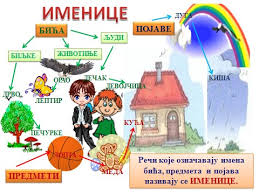 Ako imenica označava jedan predmet, pojavu ili biće onda je u jednini.
Ako imenica označava više predmeta, pojava ili bića onda je u množini.

MNOŽINU IMAJU SAMO ZAJEDNIČKE IMENICE
IMENICE IMAJU BROJ
JEDNINA I MNOŽINA
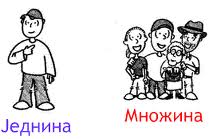 Imenice imaju rod:
- MUŠKI (taj)
- ŽENSKI (ta)
- SREDNJI (to)
IMENICE IMAJU ROD
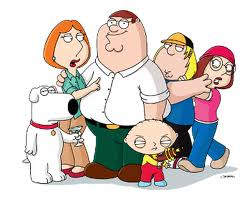 Glagoli su reči kojima označavamo: radnju, kretanje, stanje i zbivanje. 
     Na primer: pisati, pevati, ići, nositi, biti, sedeti, spavati,                 mirisati, bojati se, rasti itd.
Glagoli imaju lice i broj 
     Glagol koji označava neku radnju označava i lice koje tu radnju vrši. Postoje tri glagolska lica u jednini i tri u množini.
JEDNINA – ja, ti, on/ona/ono
MNOŽINA – mi, vi, oni/one/ona
Glagolska vremena 
SADAŠNJOST – radnja se dešava sada
PROŠLOST – radnja se već desila
BUDUĆNOST – radnje će se tek desiti
GLAGOLI
Pridevi su reči koje označavaju kakvo je nešto ili čije je nešto. Pridev se uvek slaže u rodu i broju sa imenicom uz koju stoji. 
Opisni pridevi 
Opisni pridevi nam govore kakvo je nešto: žuto, lepo, lagano, kratko...
Prisvojni pridevi
Prisvojni pridevi nam govore čije je nešto: Ivanovo, majčino, kokošije...
PRIDEVI
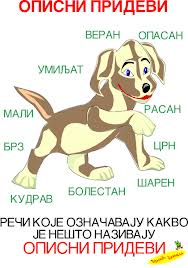 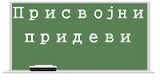 KRAJ
Aleksa Prtenjača III6
O.Š. „Branko Ćopić“ Beograd